10 September 2017
Triton Occultation on5 October 2017Steve Conard
Importance of This Event
Triton has an atmosphere
An occultation can tell us critical information about the atmosphere
It has been many years since the last good data collection
Highly desirable to have observers on centerline for the possible flash
Path
Credit:  Bruno Sicardy/Lucky-Star 2017 Predictions
Details
5 October 2017 23:51:46 UTC
RA/Dec:  22h 54m 28s, -08d 51’ 08”
Star mag 12.4, Triton mag 13.5
Separation from Neptune 11.4”
Max duration 161 s
Credit:  Dave Herald Prediction
Issues for US Observers!
Only visible from east coast
Short time after sunset, still late twilight even for eastern-most observers
Low elevation
Full moon only 33° away
Neptune only 11” away
After effects of hurricane Irma

Besides all these, what’s not to like?
Observing Groups
SwRI is making an effort to observe from the centerline in northern Florida
Eliot Young is leading this effort
Unknown if they will offer any travel money to IOTA team members, but they could possibly bring extra telescopes
MIT has a very organized effort
https://hubble.mit.edu/
They currently list 8 fixed observatories in the US
Per the IOTA agreement with Bruno Sicardy, we are obligated to share our data with his group
They are working with SwRI
SwRI/UVa Plans
24” and 20” portable telescopes on centerline with one visible and one SWIR camera
(2) UVa C-14’s with Hyperstars
3 fixed observatories in mid-Atlantic/New England
Additionally, they will send ~6 Skywatcher 16” telescope systems to the area around the centerline
They currently have ~16 observers from SwRI, not clear how much of IOTA’s help they need
IOTA Observers Near Centerline
Other IOTA Observers
Holenstein/Conard Equipment
Bruce and I will both be using Bruce’s ONAGs to split visible and NIR 
Reflected leg <750 nm, transmitted >750 nm
I plan on using QHY174’s on both legs
Images Collected
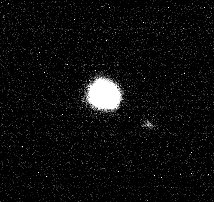 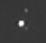 Image by John Moore
8” RC @ f/4 with Watec 910
14” to Neptune
Image by Steve Conard
C-14 @f/11 with QHY174M-GPS
16” to Neptune
Other Notes
UVa has imaged Neptune/Triton with a 14” SCT with Hyperstar (f/1.9)
They reported that they were able to cleanly separate Triton from Neptune